Приложение 1
к решению Совета депутатов
города Новосибирска
от 19.10.2016 № 285
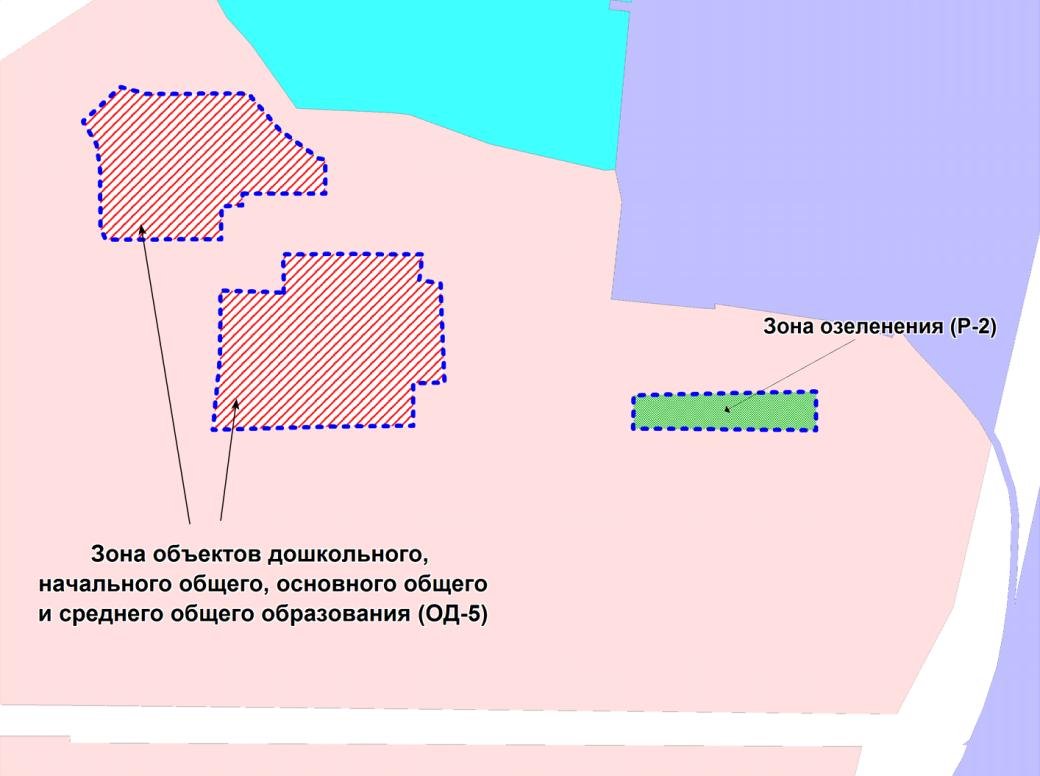 Масштаб  1 : 7000
Приложение 2
к решению Совета депутатов
города Новосибирска
от 19.10.2016 № 285
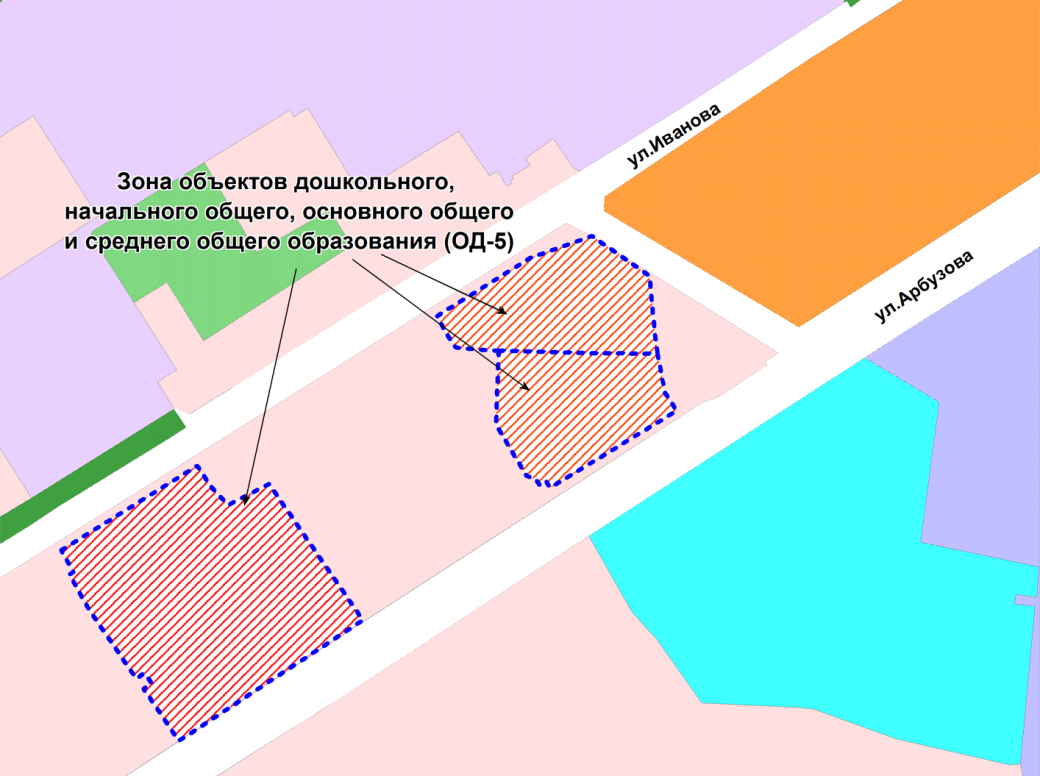 Масштаб  1 : 7000
Приложение 3
к решению Совета депутатов
города Новосибирска
от 19.10.2016 № 285
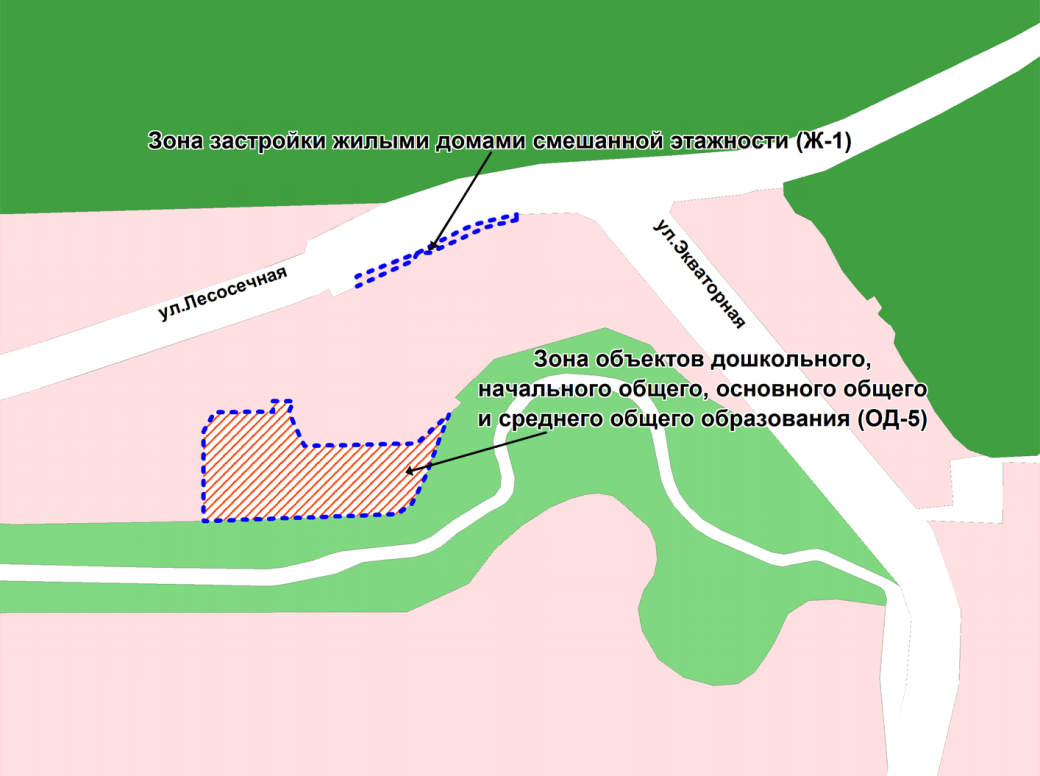 Масштаб  1 : 7000
Приложение 4
к решению Совета депутатов
города Новосибирска
от 19.10.2016 № 285
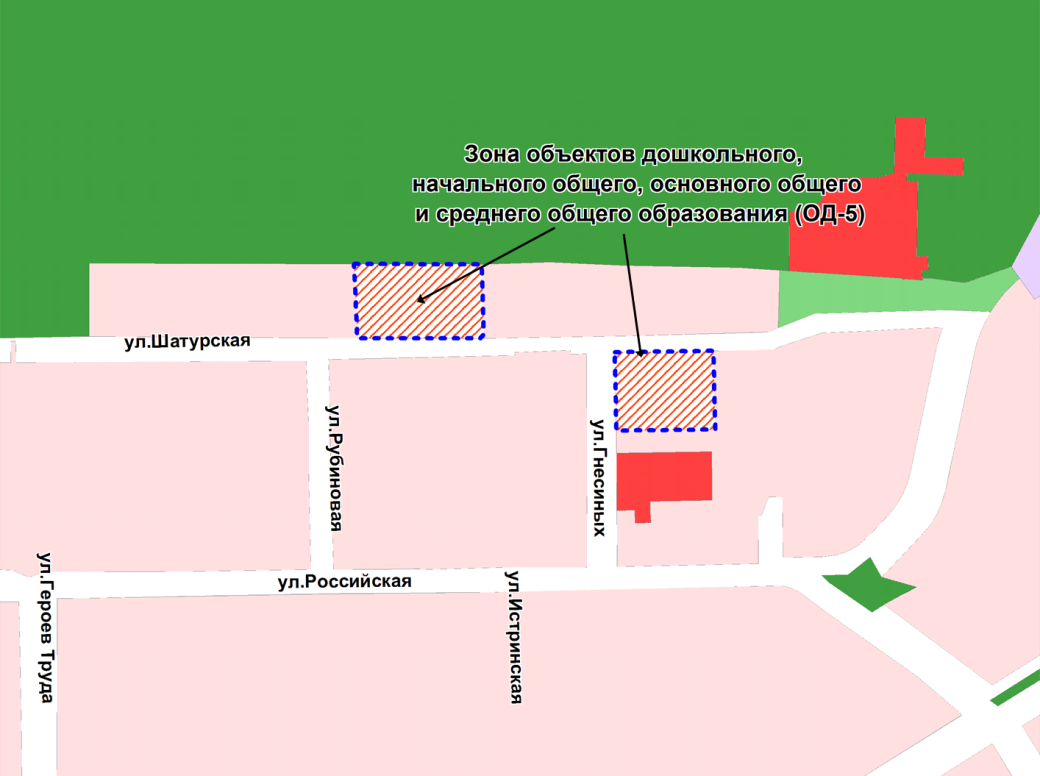 Масштаб  1 : 7000
Приложение 5
к решению Совета депутатов
города Новосибирска
от 19.10.2016 № 285
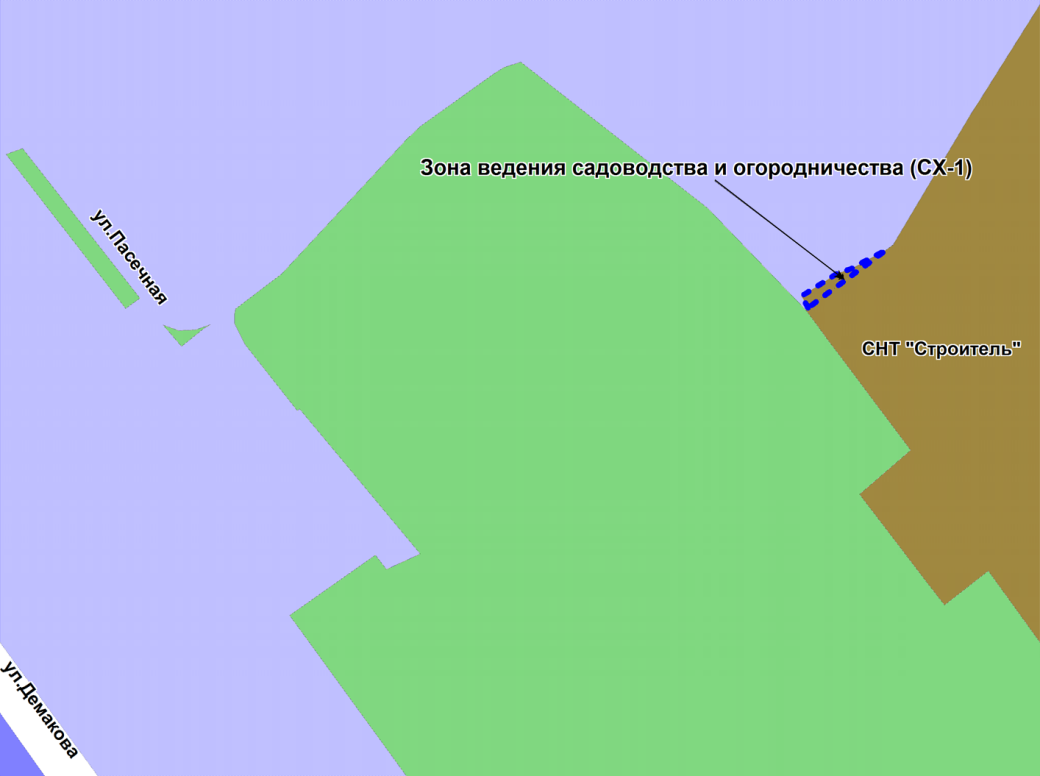 Масштаб  1 : 5000
Приложение 6
к решению Совета депутатов
города Новосибирска
от 19.10.2016 № 285
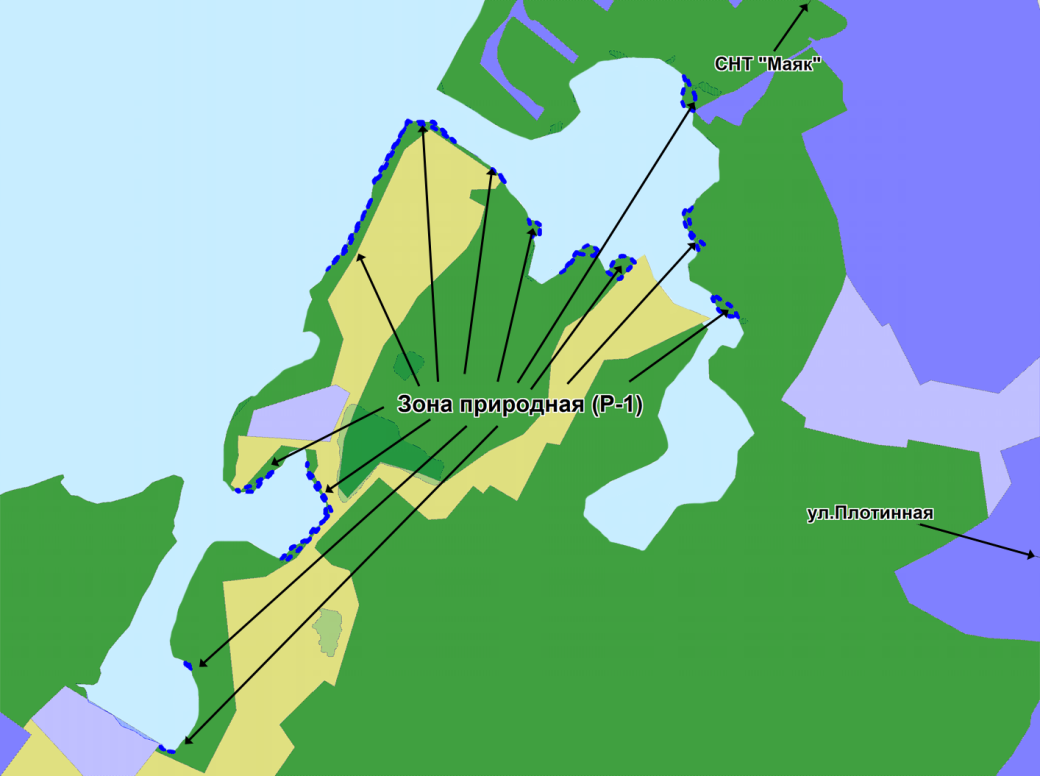 Масштаб  1 : 15000
Приложение 7
к решению Совета депутатов
города Новосибирска
от 19.10.2016 № 285
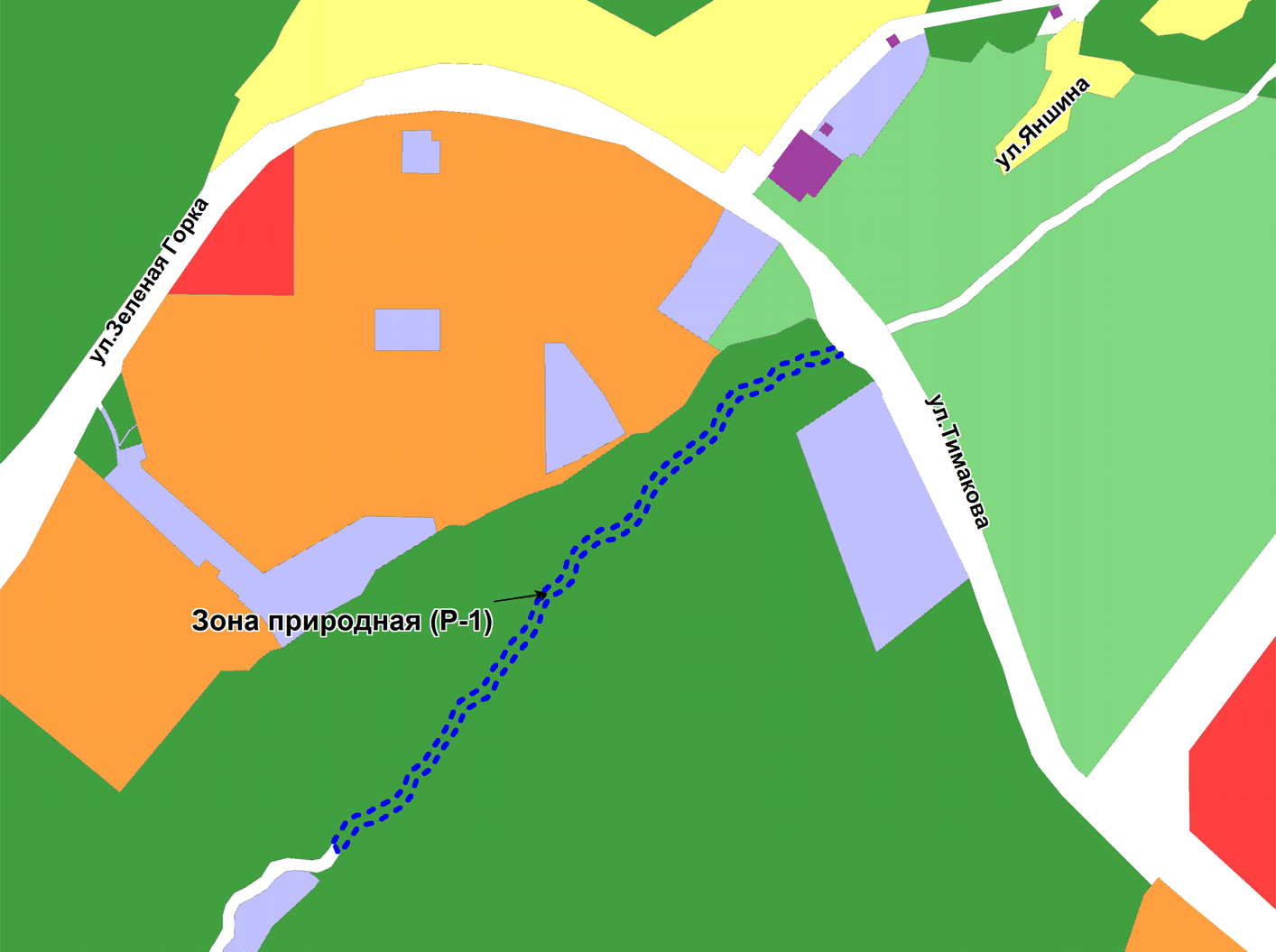 Масштаб  1 : 10000
Приложение 8
к решению Совета депутатов
города Новосибирска
от 19.10.2016 № 285
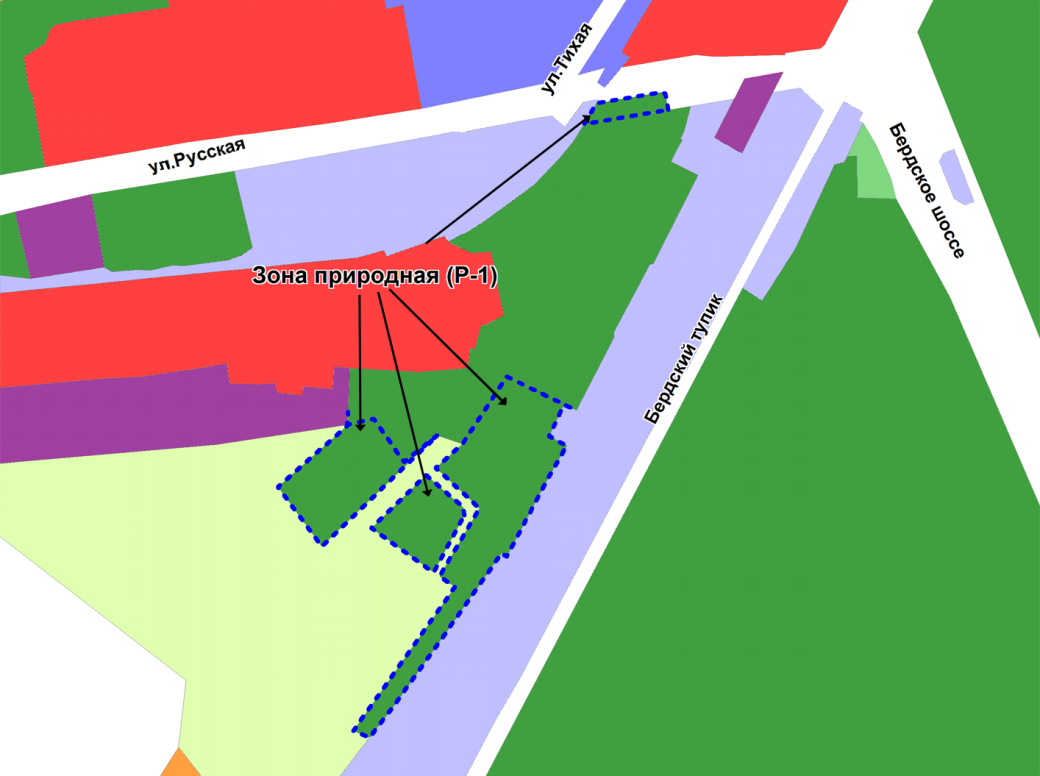 Масштаб  1 : 7000
Приложение 9
к решению Совета депутатов
города Новосибирска
от 19.10.2016 № 285
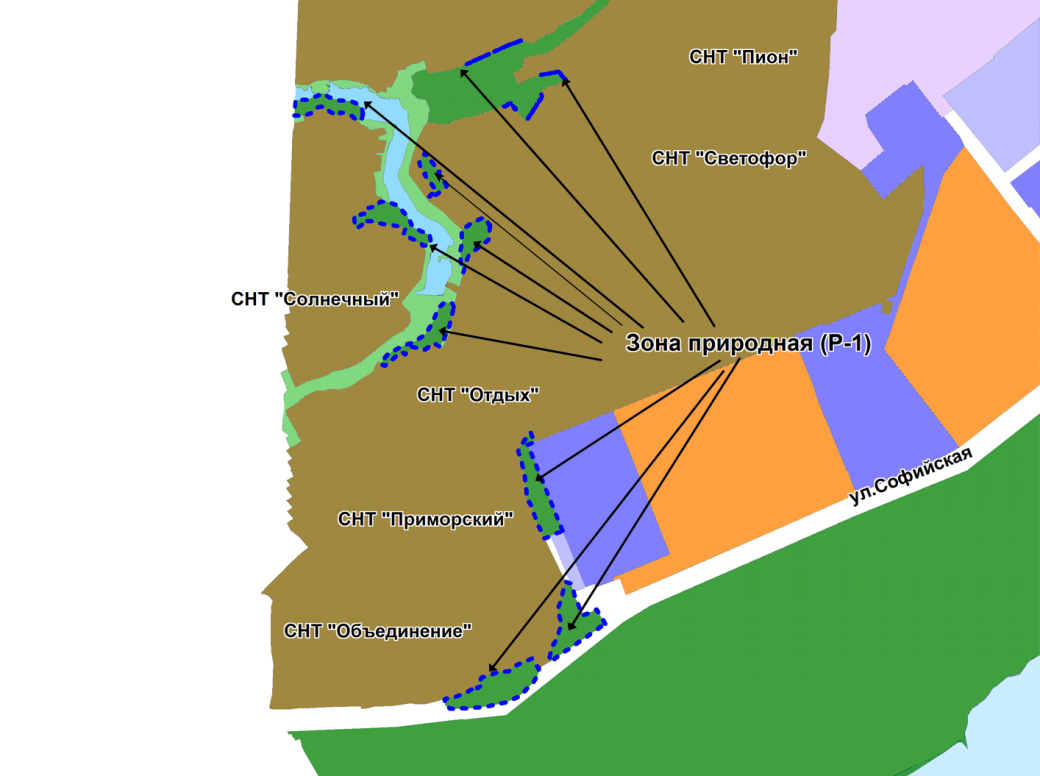 Масштаб  1 : 20000
Приложение 10
к решению Совета депутатов
города Новосибирска
от 19.10.2016 № 285
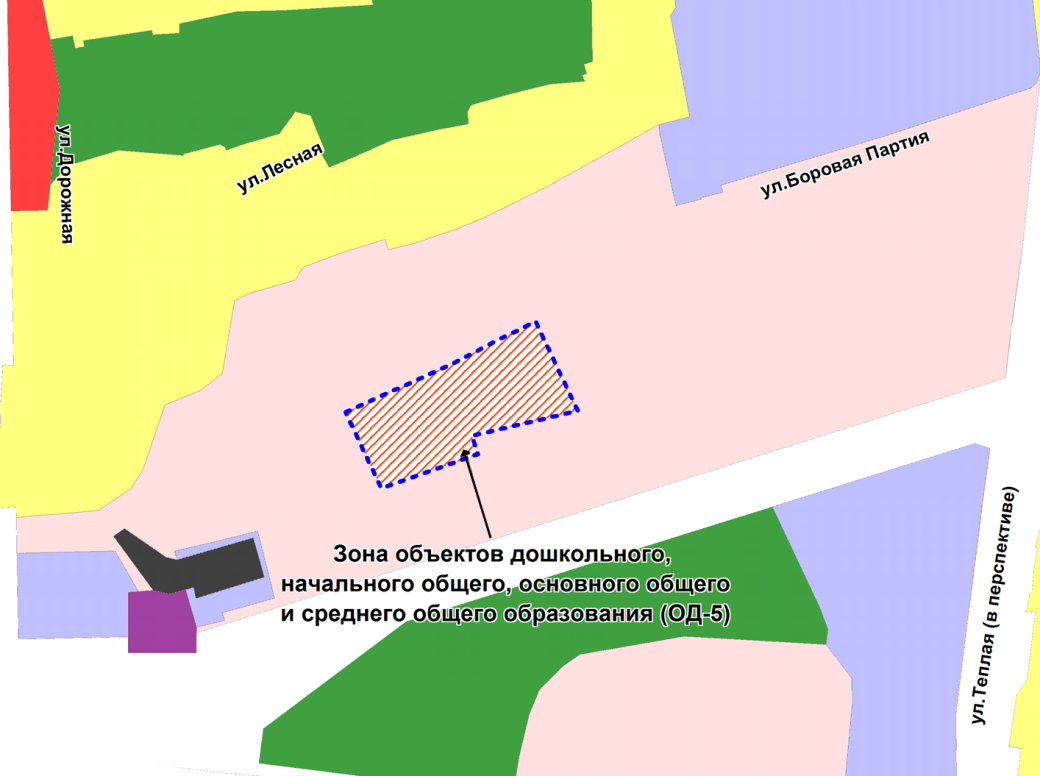 Масштаб  1 : 5000
Приложение 11
к решению Совета депутатов
города Новосибирска
от 19.10.2016 № 285
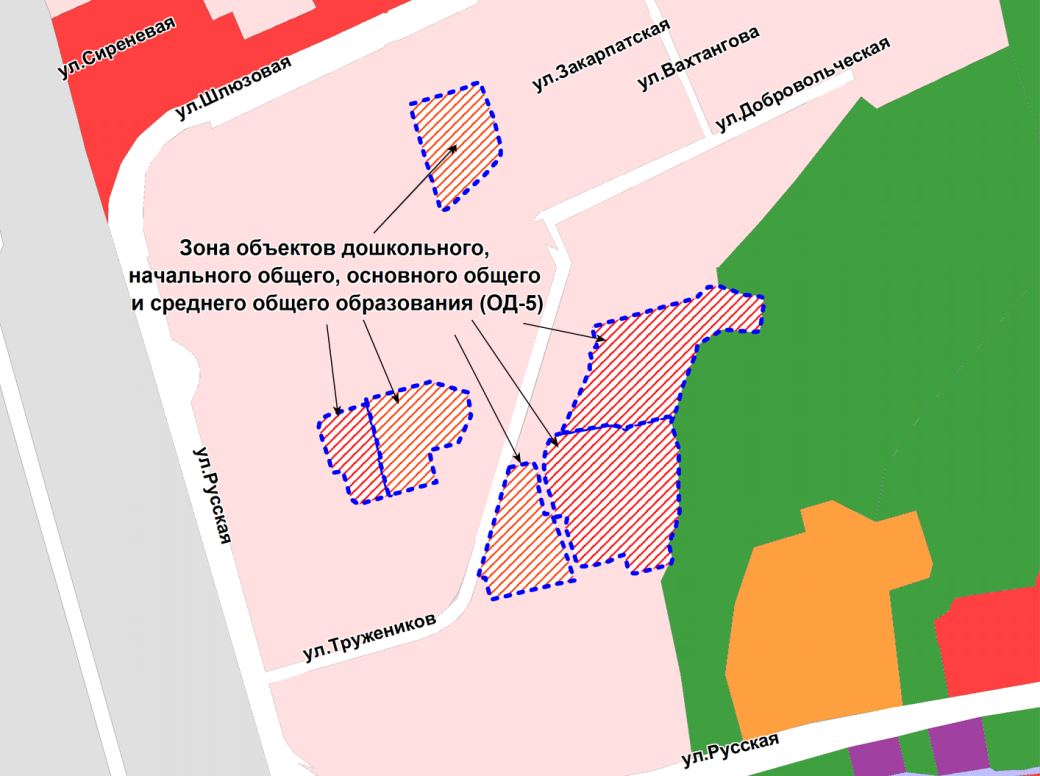 Масштаб  1 : 10000
Приложение 12
к решению Совета депутатов
города Новосибирска
от 19.10.2016 № 285
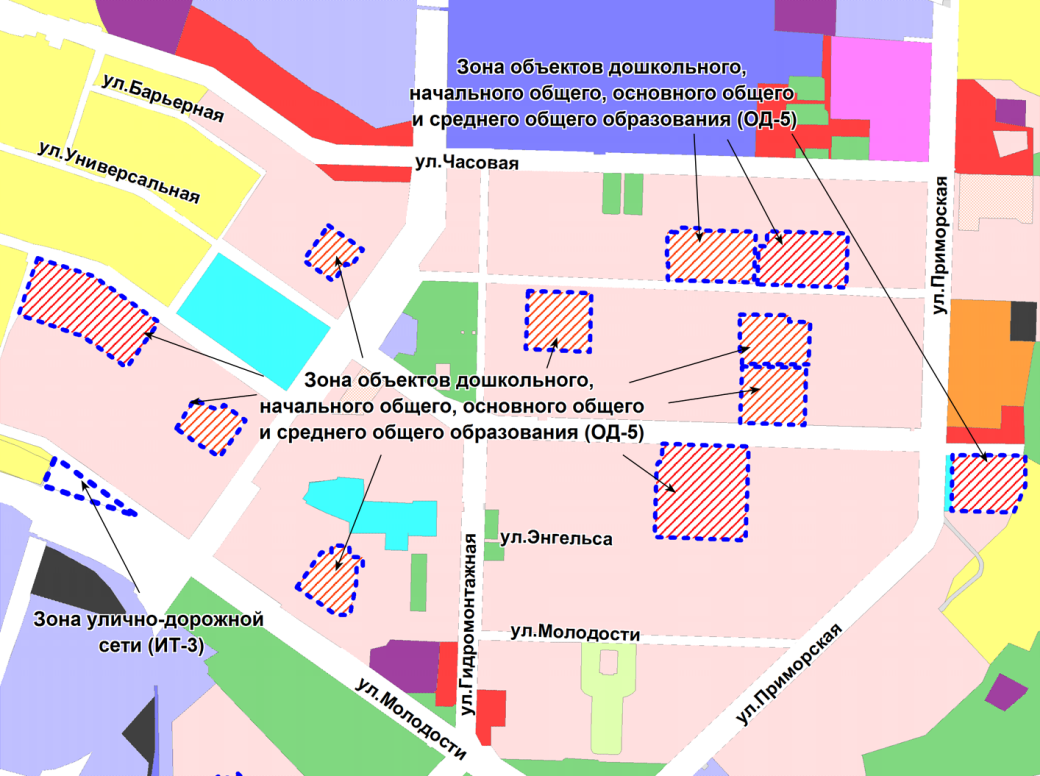 Масштаб  1 : 15000
Приложение 13
к решению Совета депутатов
города Новосибирска
от 19.10.2016 № 285
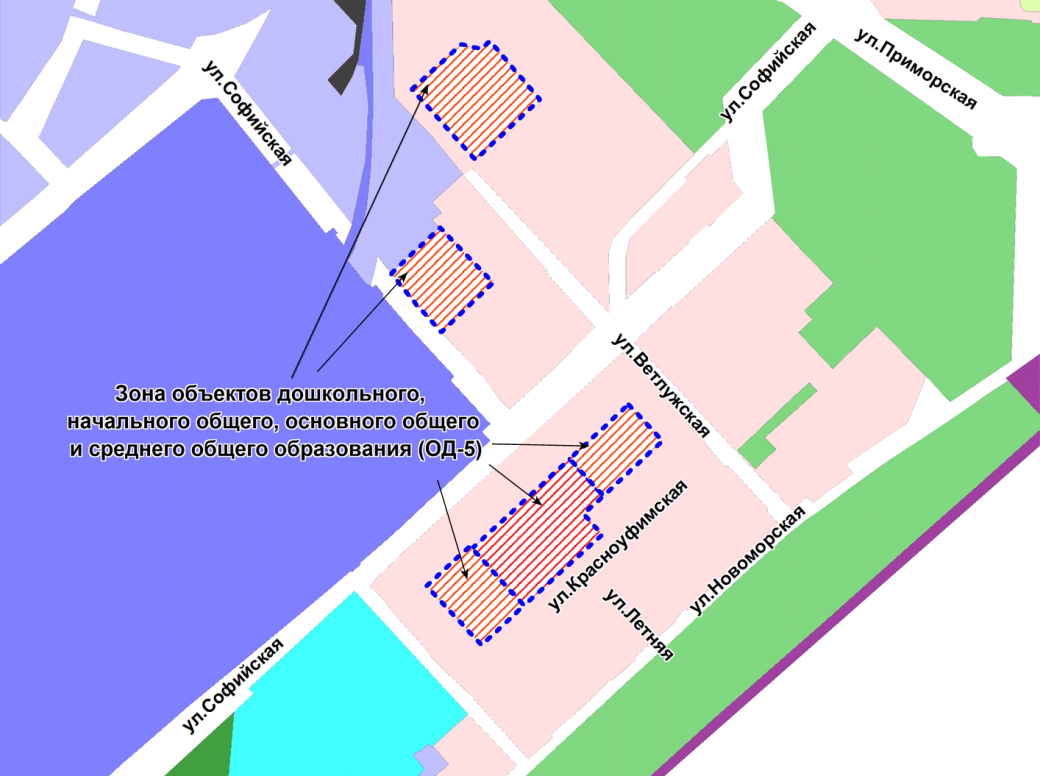 Масштаб  1 : 10000
Приложение 14
к решению Совета депутатов
города Новосибирска
от 19.10.2016 № 285
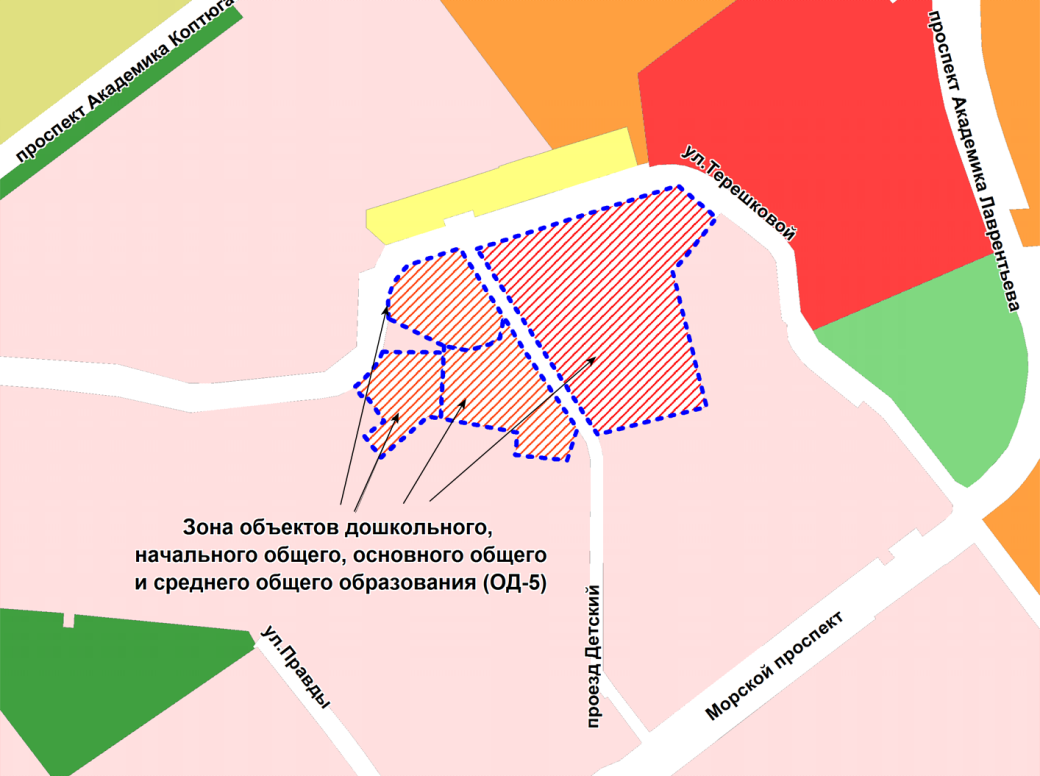 Масштаб  1 : 7000
Приложение 15
к решению Совета депутатов
города Новосибирска
от 19.10.2016 № 285
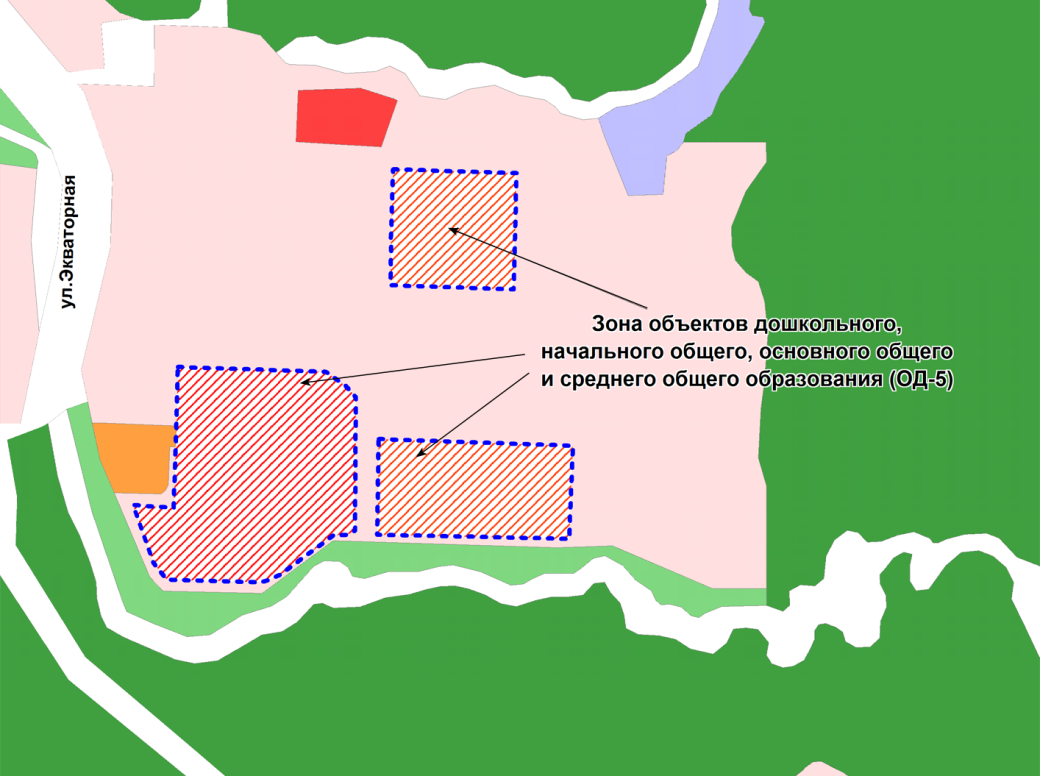 Масштаб  1 : 7000
Приложение 16
к решению Совета депутатов
города Новосибирска
от 19.10.2016 № 285
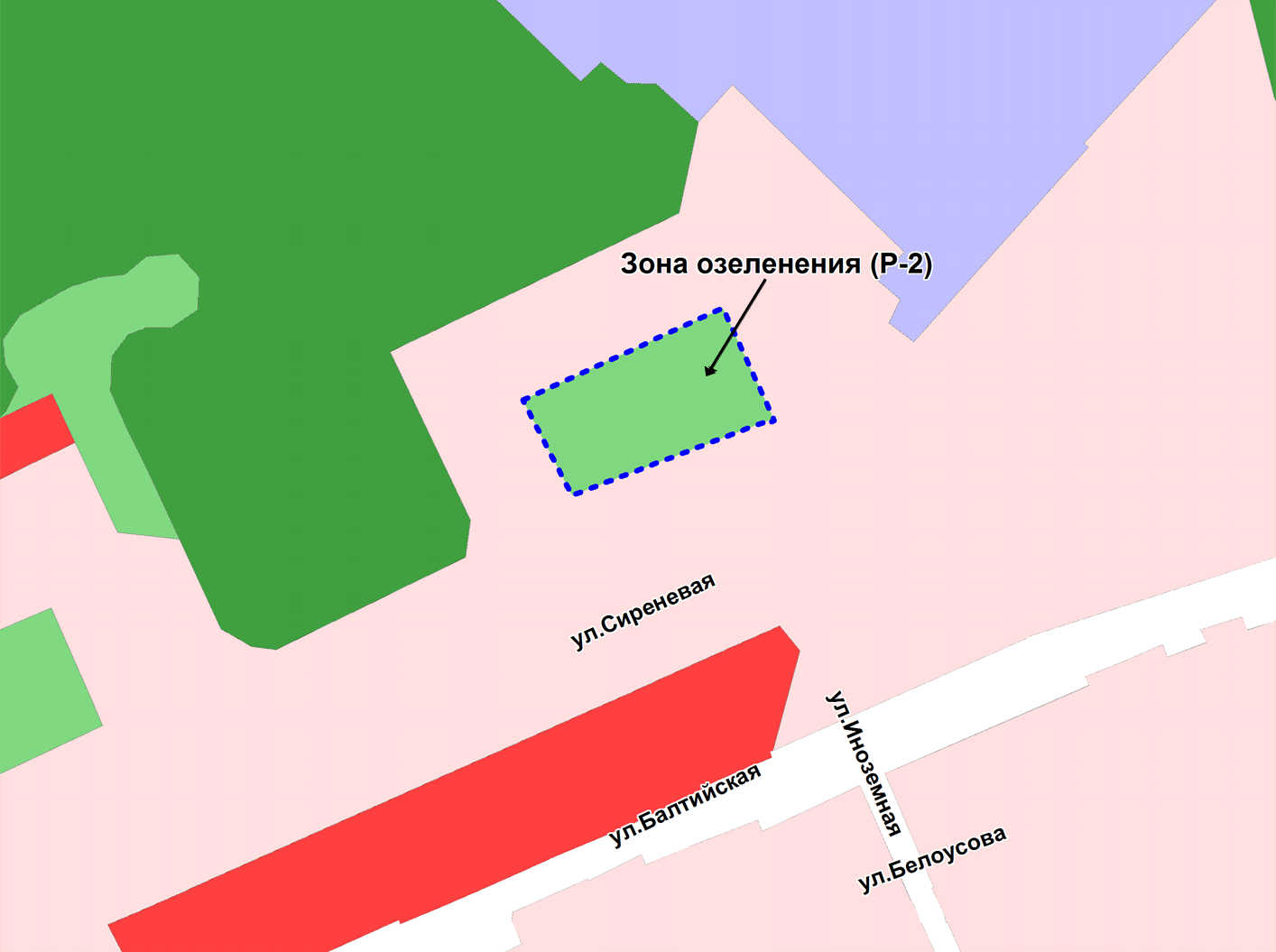 Масштаб  1 : 5000
Приложение 17
к решению Совета депутатов
города Новосибирска
от 19.10.2016 № 285
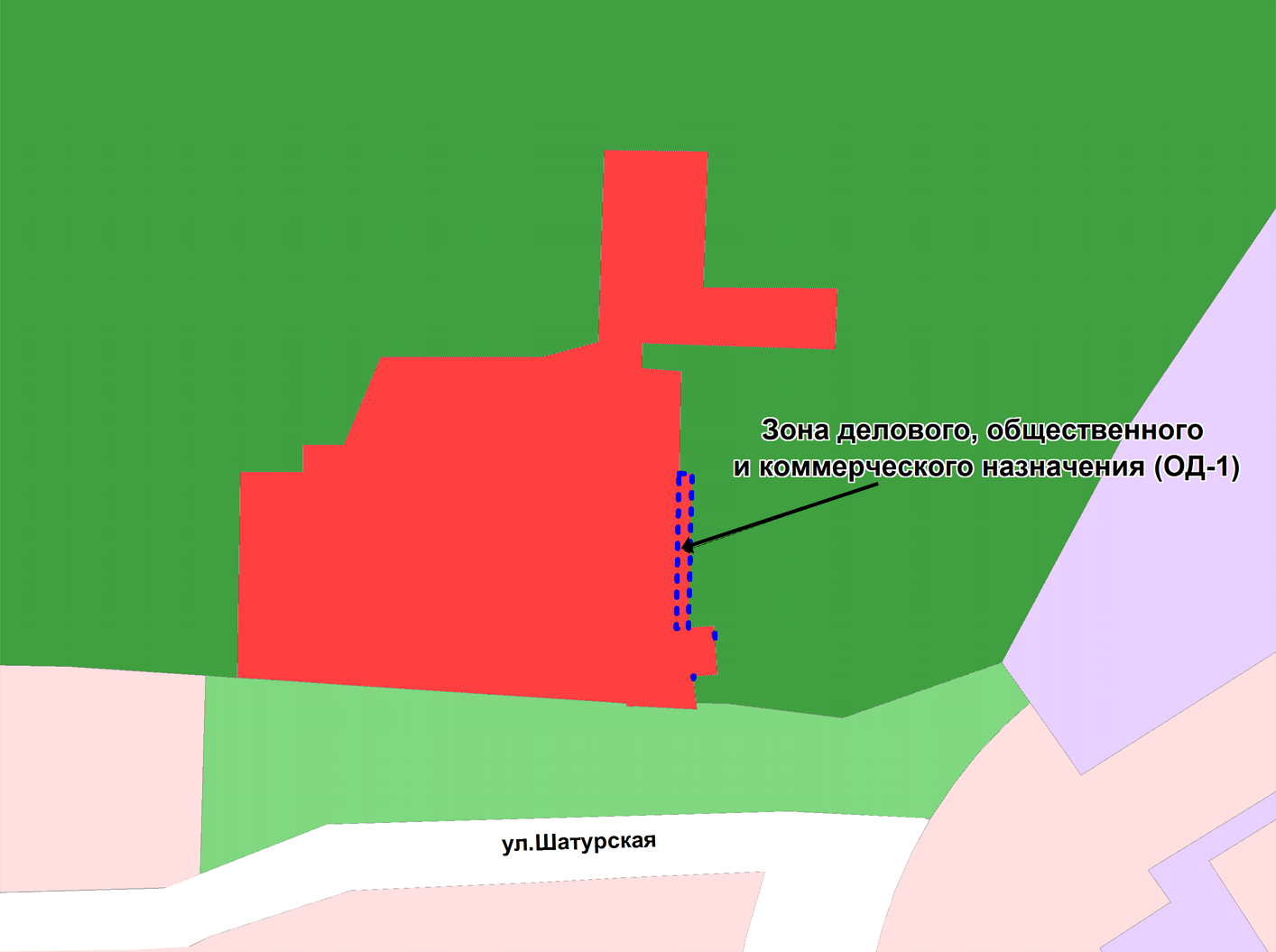 Масштаб  1 : 2500
Приложение 18
к решению Совета депутатов
города Новосибирска
от 19.10.2016 № 285
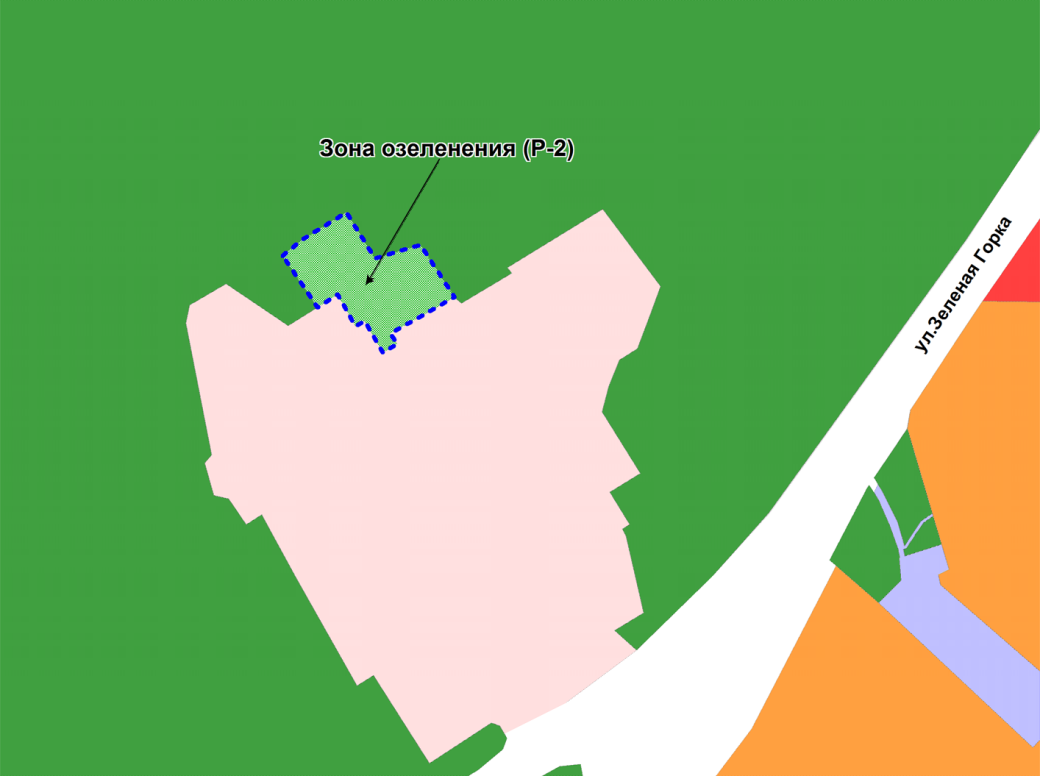 Масштаб  1 : 5000
Приложение 19
к решению Совета депутатов
города Новосибирска
от 19.10.2016 № 285
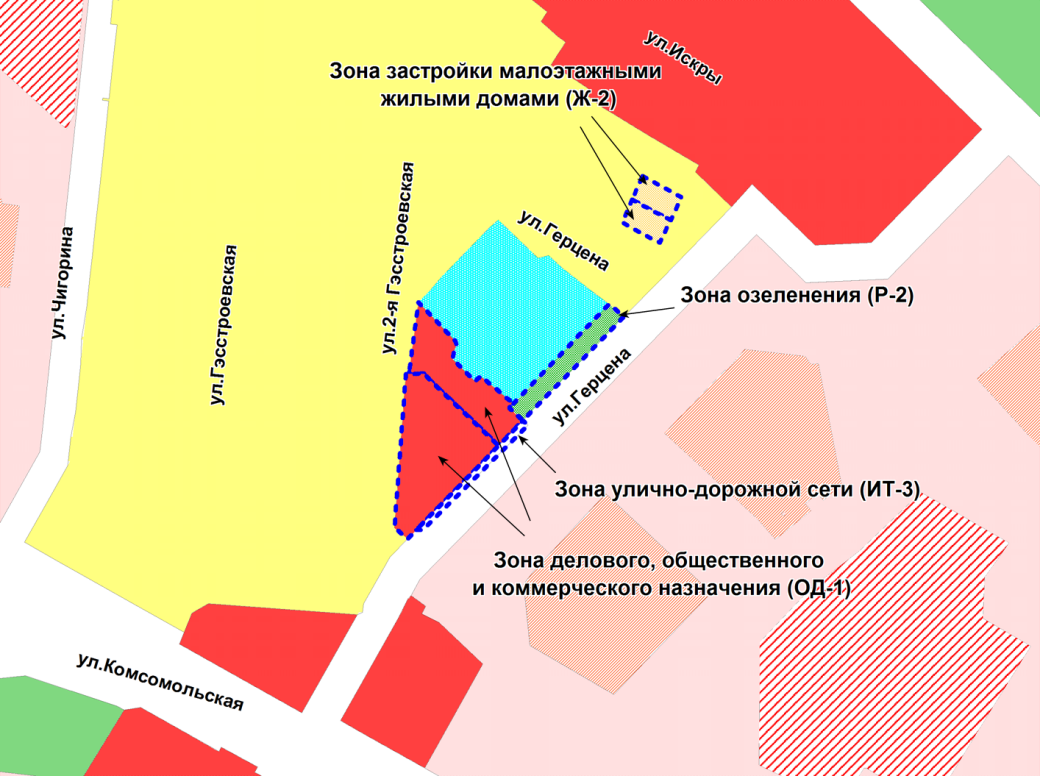 Масштаб  1 : 7000
Приложение 20
к решению Совета депутатов
города Новосибирска
от 19.10.2016 № 285
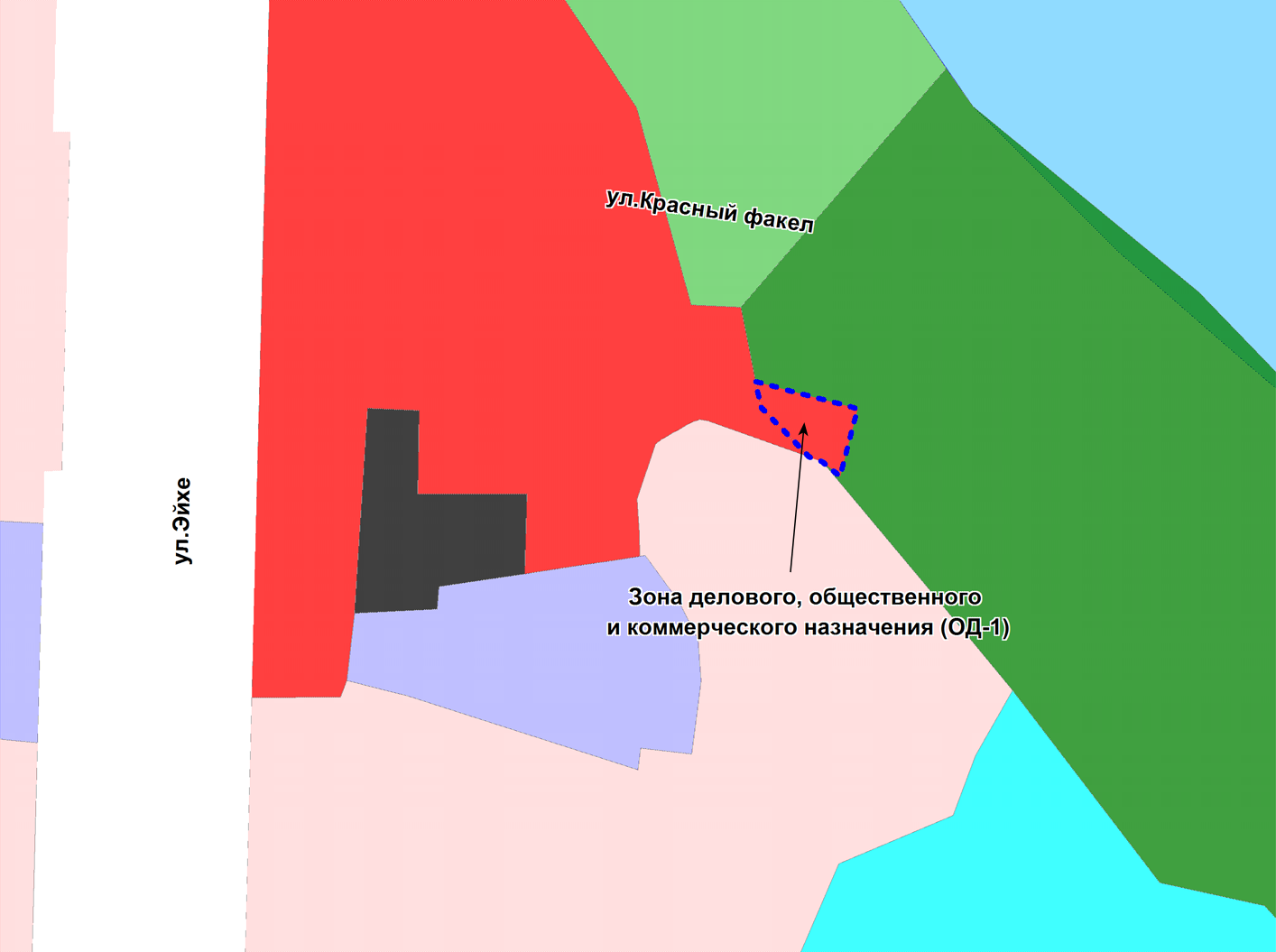 Масштаб  1 : 2500
Приложение 21
к решению Совета депутатов
города Новосибирска
от 19.10.2016 № 285
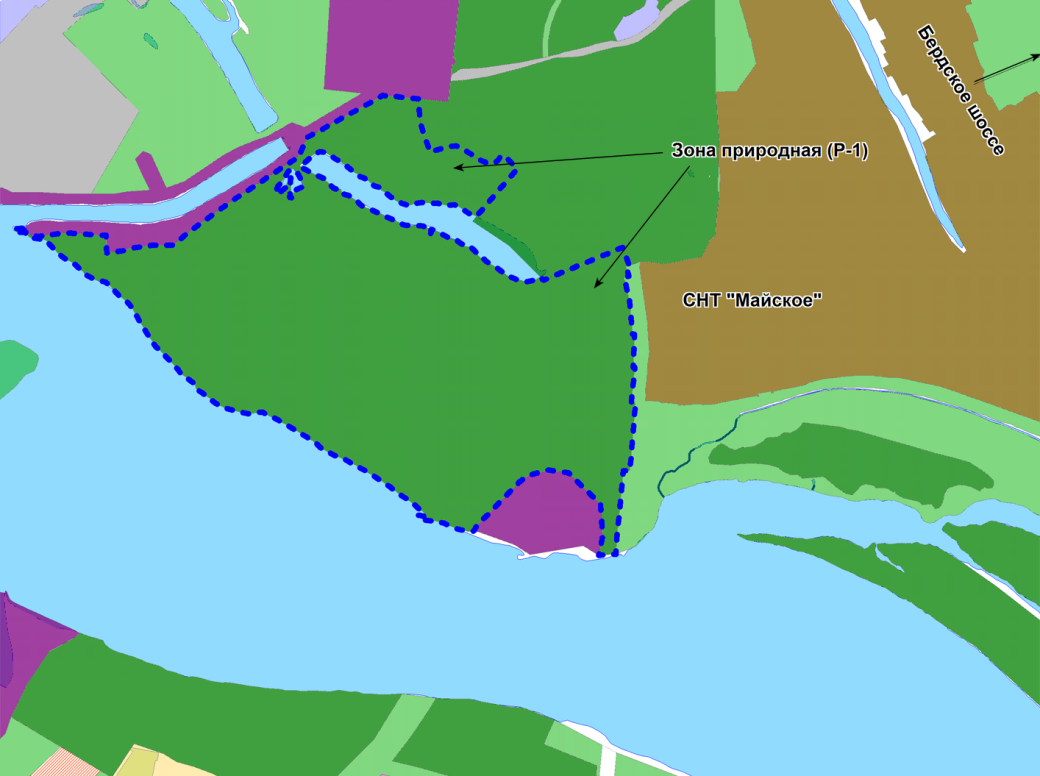 Масштаб  1 : 25000